Муниципальное общеобразовательное учреждение Первомайская средняя школа
Публичный доклад директора
Первомайской средней школы
за 2021-2022 учебный год
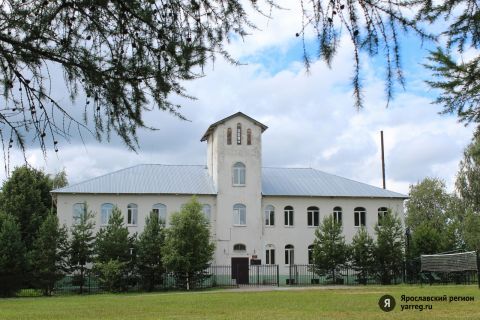 Директор школы: 
Соколова Татьяна Анатольевна
Подготовлен по итогам 2021-2022 учебного года и адресован, прежде всего:
родителям и законным представителям обучающихся школы,
педагогическому	коллективу	школы	и	педагогическому	сообществу	муниципальной	системы образования,
социальным партнерам и  общественности.
Доклад содержит:
информацию о результатах деятельности школы за прошедший учебный год, полученную на основании статистических и аналитических данных школы, данных мониторинговых исследований различного уровня,
цели и задачи школы на ближайший период развития,
существующие и возникающие проблемы и описание действий по их решению
Уважаемые обучающиеся, родители, коллеги, социальные партнеры!

Предлагаем вашему вниманию публичный доклад директора Первомайской средней школы с. Кукобой, в котором представлены результаты деятельности Школы за 2021 -2022 учебный год. 
В докладе содержится информация о том, чем живет Школа, как
работает, какие у нее потребности, что она достигла.
Знакомство с отчетом позволит каждому получить интересующую информацию и осознать свою роль в развитии школы, получив основание для продолжения сотрудничества.
Все волнующие Вас вопросы Вы можете направлять на электронный адрес школы –kukodoi2012@yandex.ru или задать лично директору по телефону 8(48549) 3-или 9159642626
на сайте школы https://sh-prv.edu.yar.ru/
Миссия школы
- создание наиболее благоприятных условий развития для всех учащихся, с учетом их индивидуальных склонностей и способностей, использование возможностей образовательного пространства школы, развитие дополнительного образования;
- гибкое реагирование на социально-культурные изменения среды;
- адаптация учащихся к быстро изменяющимся условиям жизни в современном социуме;
- создание условий для саморазвития и самореализации каждого ученика.
Школа реализует следующие образовательные программы:

- основная образовательная программа начального общего образования;
- основная образовательная программа основного общего образования;
- основная образовательная программа среднего общего образования;
- адаптированная основная общеобразовательная программа начального общего
образования обучающихся с задержкой психического развития (вариант 7.1.);
- адаптированная основная общеобразовательная программа образования обучающихся с умственной отсталостью  (интеллектуальными нарушениями (вариант 1))
Контингент
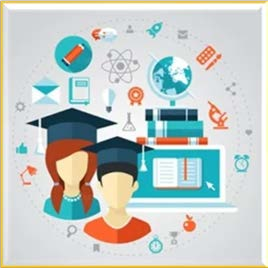 Качество знаний
Качество знаний в специальном (коррекционном) классе
Стипендии обучающихся
Наши образовательные результаты за 2021-2022 уч. год
Результаты итоговой аттестации выпускников за курс основной школы
Результаты ЕГЭ
Востребованность выпускников
Востребованность выпускников
Олимпиадное движение в школе
Итоги Всероссийской олимпиады школьников,
муниципальный этап в 2021 году
Здоровье обучающихся
Дополнительное образование в школе
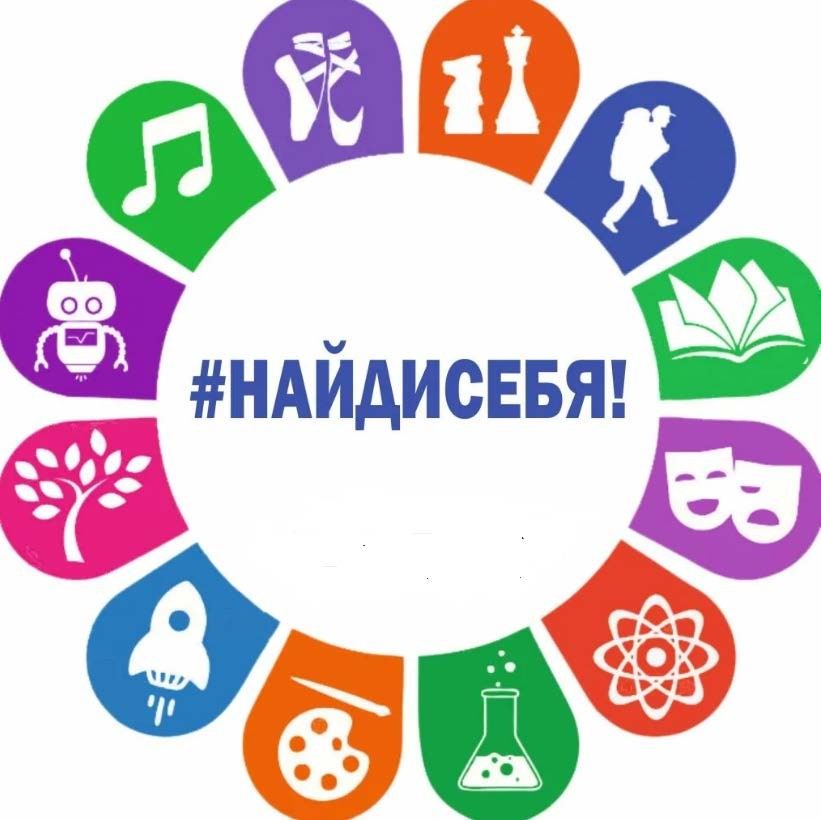 Целью воспитательной деятельности в 2021-2022 учебном году было создание условий для становления всесторонне развитой личности с активной жизненной позицией, способной к самоанализу и рефлексии, умеющей ориентироваться в окружающем социуме, принимать решения и отвечать за свои поступки.

Задачи воспитательной деятельности:
*создание внутренней и внешней  среды школы, способствующей развитию гармонично развитой личности с высокоразвитым чувством патриотизма;
*совершенствование работы, направленной на сохранение и укрепление здоровья обучающихся и привитие им навыков здорового образа жизни.
Удовлетворенность обучающихся деятельностью ОУ
Анкетирование учащихся «Оценка некоторых сторон школьной жизни»
Психологический климат в коллективе
Число изолированных детей (чел/%)
Количество социометрических звезд (чел/%)
Взаимоотношения в классе
Самоуправление учащихся
Занятость учащихся в органах самоуправления в %
ОХВАТ УЧАЩИХСЯ КРУЖКОВОЙ РАБОТОЙ
УРОВЕНЬ ВОСПИТАННОСТИ
Кадровое обеспечение
Награждение педагогических работников
Курсы повышения квалификации
Аттестация педагогических работников
Инновационная деятельность
Школа является региональной базовой площадкой ГАУ ДПО ЯО ИРО по направлению "Обучение в разновозрастных группах учащихся сельской школы" (решение Ученого совета ГАУ ДПО ЯО ИРО от 09.02. 2018).
Научный руководитель: Байбородова Л. В., заведующий кафедрой педагогических технологий, профессор, доктор педагогических наук, заслуженный работник Высшей школы РФ, действительный член Российской академии естественных наук
Образовательное учреждение является инновационной площадкой научного центра Российской академии образования на базе ЯГПУ им. К. Д. Ушинского (на основе Соглашения о сотрудничестве № 9/21 от 11.02.2021 г.) по теме «Повышение воспитательного потенциала образовательного процесса при обучении в разновозрастных группах»
В рамках Единого методического пространства в районе базовой площадкой «Повышение воспитательного потенциала образовательного процесса при обучении в разновозрастных группах»
УЧЕБНО-МЕТОДИЧЕСКОЕ И БИБЛИОТЕЧНО-ИНФОРМАЦИОННОЕ ОБЕСПЕЧЕНИЕ
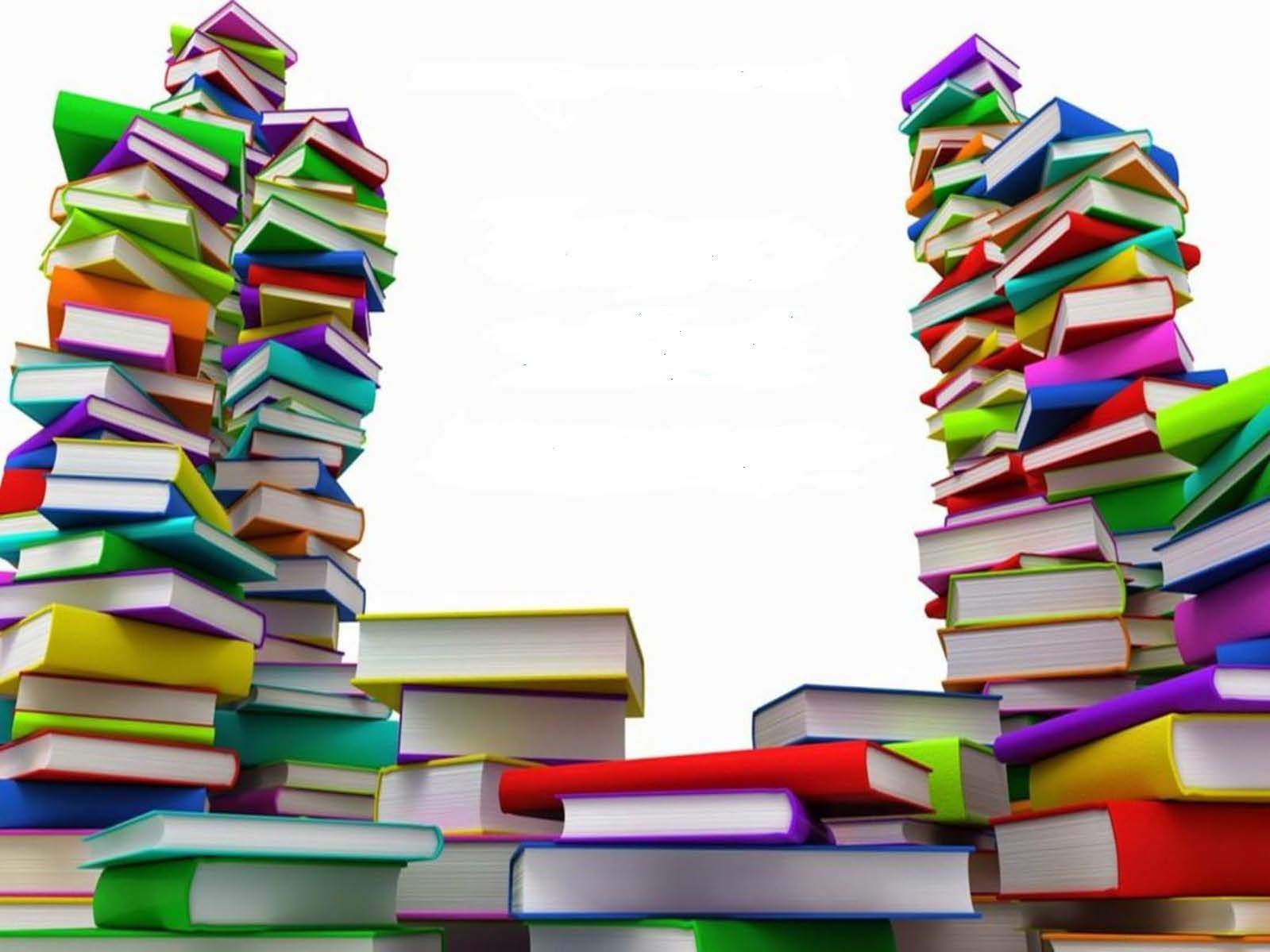 Материально-техническая базана сумму 1355804,17 руб.
Ремонты и покупка мебели
Ремонт помещений 1 этажа: кабинета биологии, физики, библиотеки на сумму 1104848,6 руб.
Ремонт помещений в начальной школе на сумму 723530 руб.
Приобретение вешалок для детей начальной школы – 51270 руб.
Приобретение мебели в кабинеты  и библиотеку на сумму 657569 руб.
Задачи на 2022-2023 уч. г.
Повышение результативности обучающихся на ГИА-9,11.